Metodický pokyn
Hra je určená pro dvě družstva nebo dva žáky – červené x modré
Po kliknutí na tlačítko s číslicí se zobrazí otázka, s otázkou se zároveň zobrazí napovídající písmeno správné odpovědi. 
Po kliknutí na tlačítko „odpověď“ se zobrazí správná odpověď. 
Kliknutím na domeček se vrátíte zpět k základnímu trojúhelníku. 
Po návratu zpět se tlačítko automaticky zbarví šedě. 
Při špatné odpovědi necháváme políčko šedé. 
Při správné odpovědi klikneme opět na políčko – jednou nebo dvakrát – podle požadované barvy /jedno kliknutí barva červená, dvě kliknutí barva modrá/
Družstvo si může vybrat i šedé políčko - při výběru šedého políčka zadává vyučující náhradní otázku. 

Cílem hry je spojit 3 strany trojúhelníku.
1
1
1
1
2
2
2
3
3
3
2
3
4
5
5
5
4
4
4
5
6
6
6
6
9
9
7
7
7
7
8
8
8
8
9
9
10
10
10
10
11
11
11
11
12
12
12
12
13
13
13
14
14
14
14
15
13
15
15
15
17
17
19
19
20
18
17
18
20
19
21
16
16
16
17
18
19
20
16
18
20
21
21
21
25
25
22
25
26
26
26
28
28
22
22
22
23
23
23
24
24
24
25
26
27
28
28
23
27
27
24
27
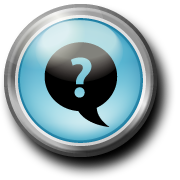 H
1
nemocnice
hospital
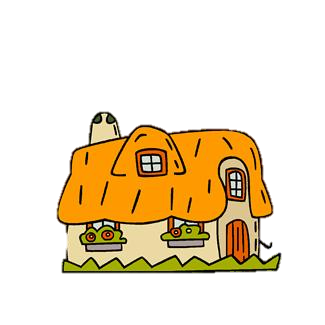 Měřím čas
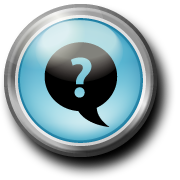 T
2
třetí
the third
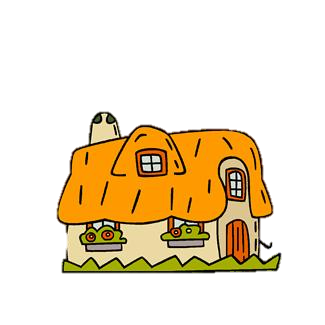 Měřím čas
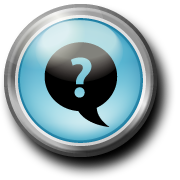 B
3
krásný
beautiful
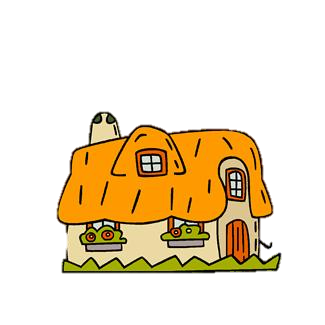 Měřím čas
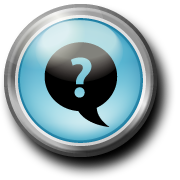 W
4
skříň
wardrobe
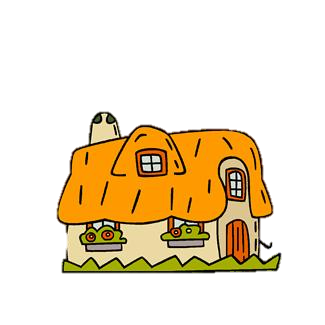 Měřím čas
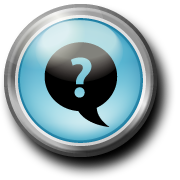 P
5
pošťačka
postwoman
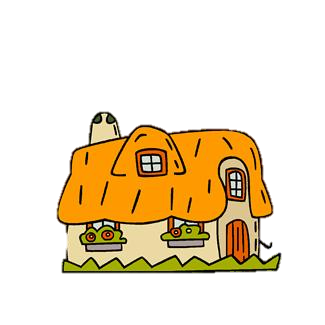 Měřím čas
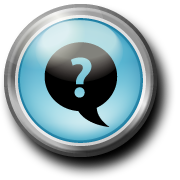 R
6
bohatý
rich
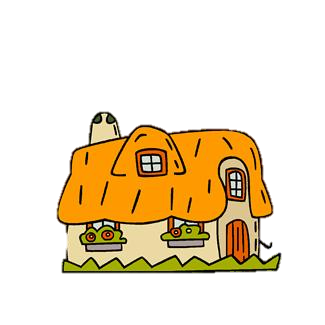 Měřím čas
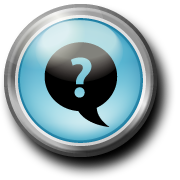 T
7
ocas
tail
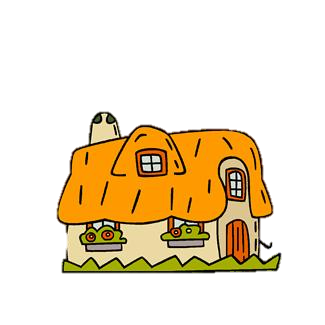 Měřím čas
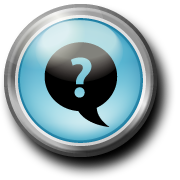 S
8
silnější
stronger
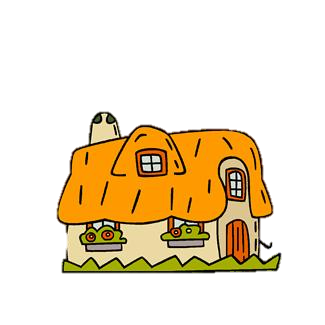 Měřím čas
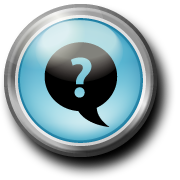 BB
9
největší pták
the biggest bird
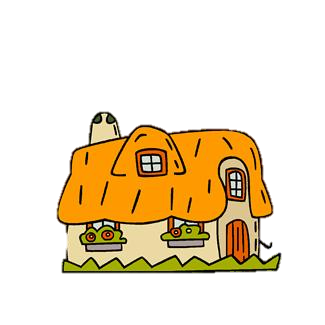 Měřím čas
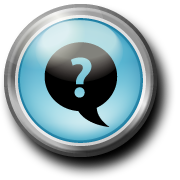 F
10
peří
feathers
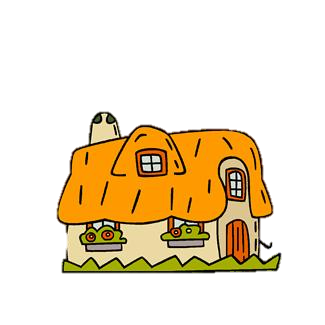 Měřím čas
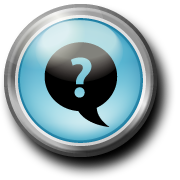 MB
11
masové kuličky
meat balls
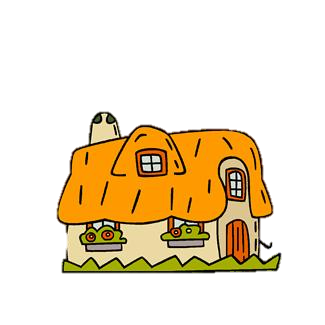 Měřím čas
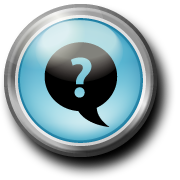 W
12
vlna
wool
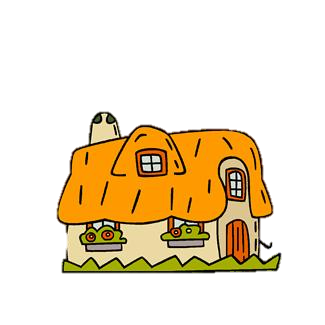 Měřím čas
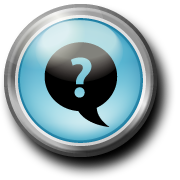 SA
13
nejmenší zvíře
the smallest animal
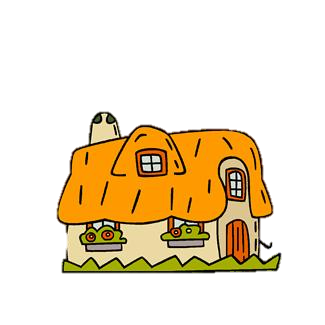 Měřím čas
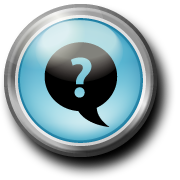 C
14
sbírat
collect
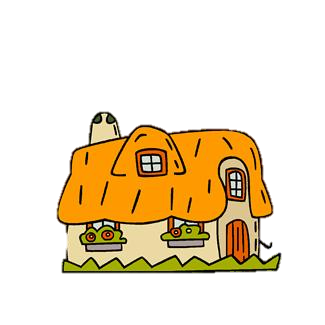 Měřím čas
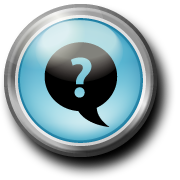 D
15
dcera
daughter
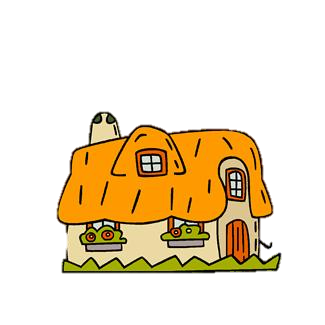 Měřím čas
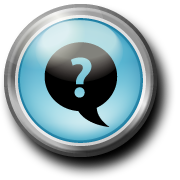 W
16
divočejší
wilder
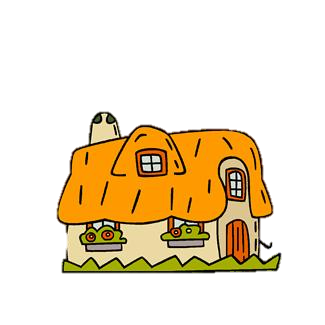 Měřím čas
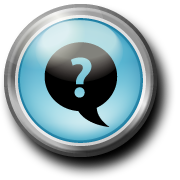 A
17
malíř, malířka
artist
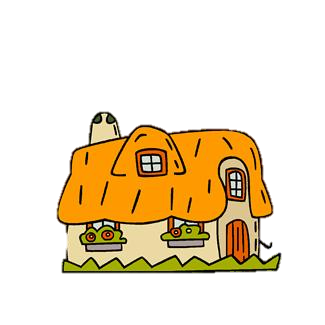 Měřím čas
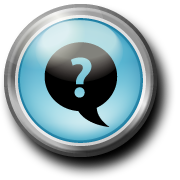 E
18
slon
elephant
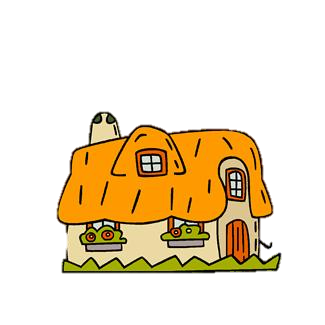 Měřím čas
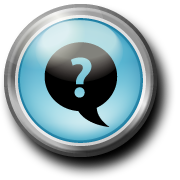 M
19
měsíc
month
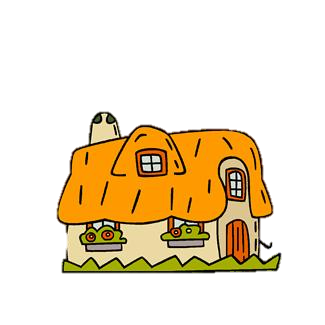 Měřím čas
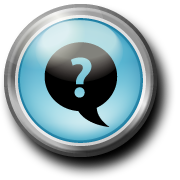 I
20
když, jestliže, pokud
if
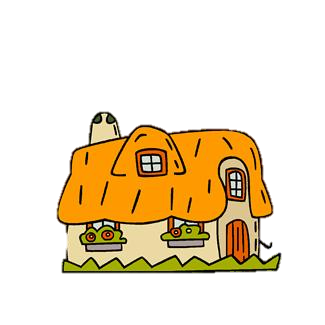 Měřím čas
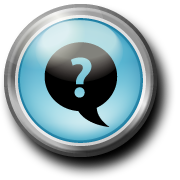 S
21
křičet
shout
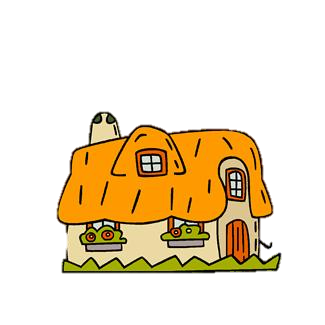 Měřím čas
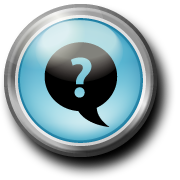 T
22
dvakrát
twice
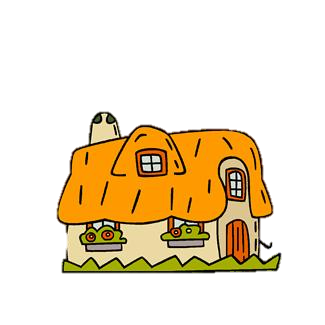 Měřím čas
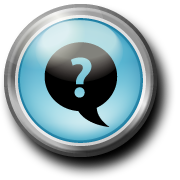 H
23
slyšet
hear
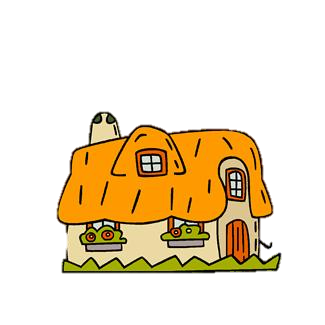 Měřím čas
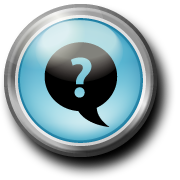 H
24
mohutný
huge
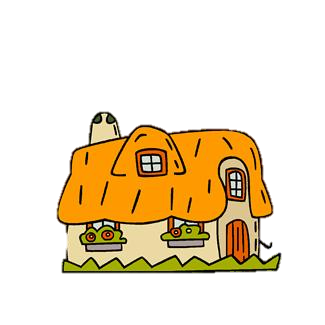 Měřím čas
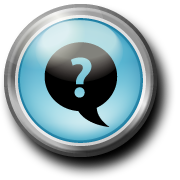 H
25
bolest hlavy
headache
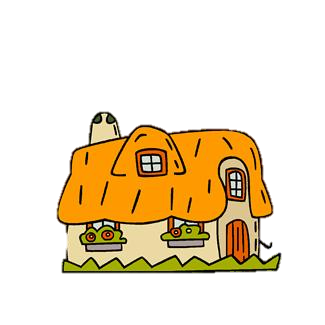 Měřím čas
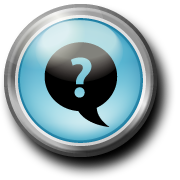 B
26
protože
because
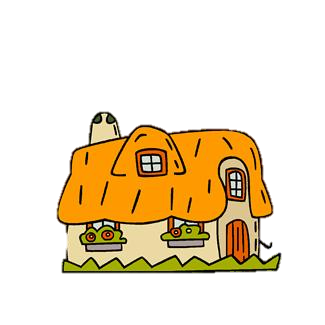 Měřím čas
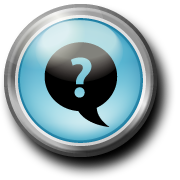 D
27
zubař
dentist
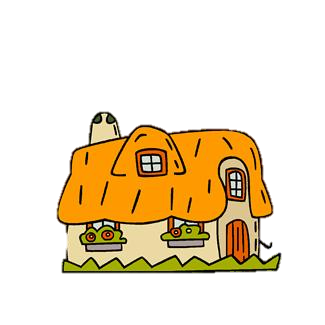 Měřím čas
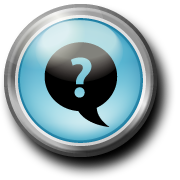 H
28
kapesník
hanky
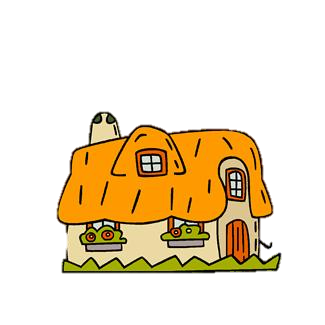 Měřím čas
Použité zdroje:

Všechny obrázky čerpány :  http://office.Microsoft.Com